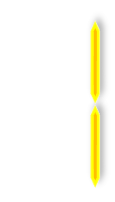 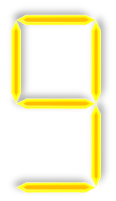 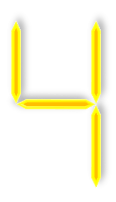 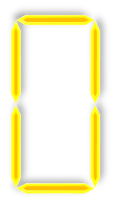 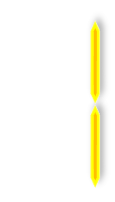 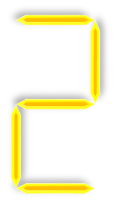 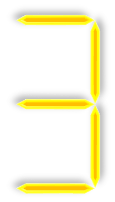 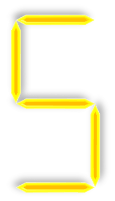 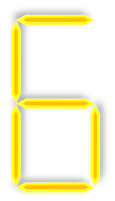 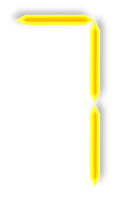 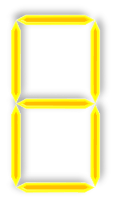 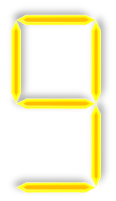 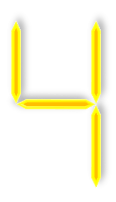 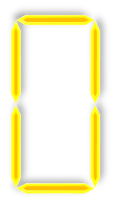 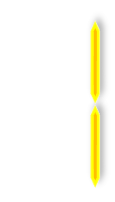 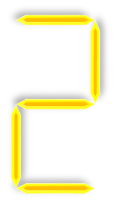 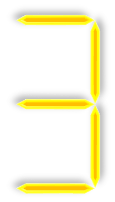 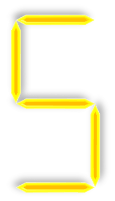 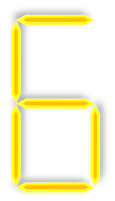 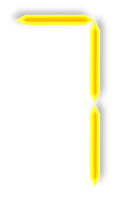 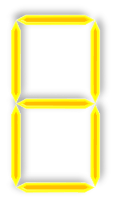 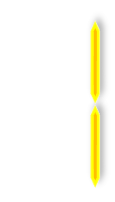 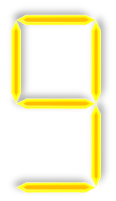 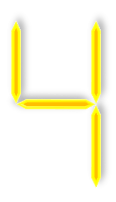 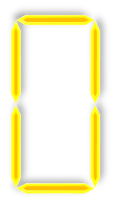 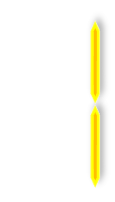 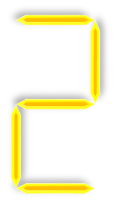 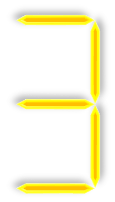 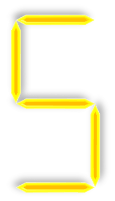 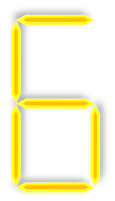 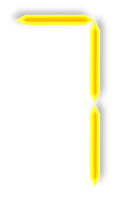 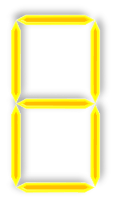 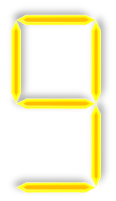 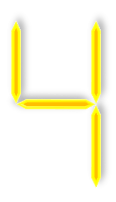 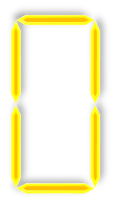 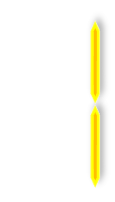 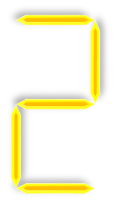 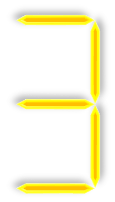 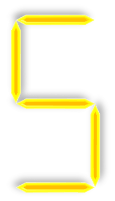 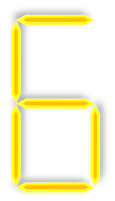 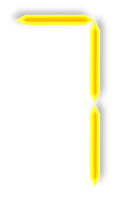 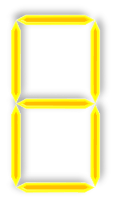 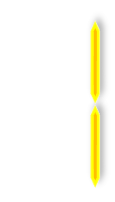 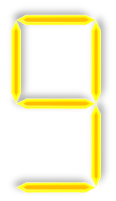 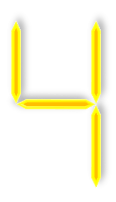 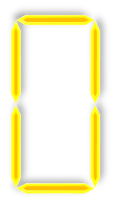 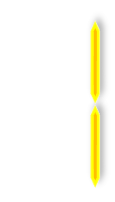 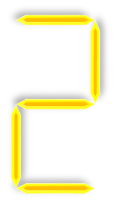 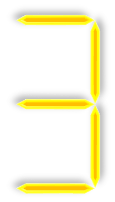 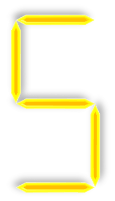 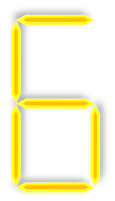 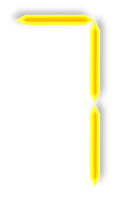 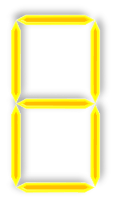 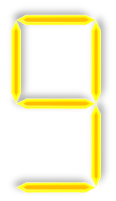 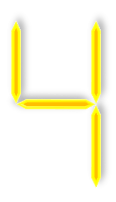 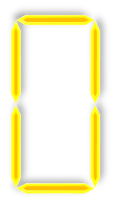 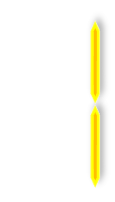 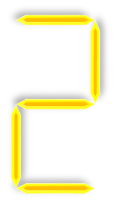 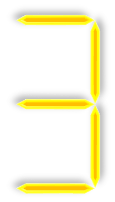 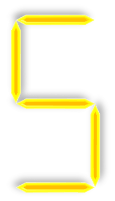 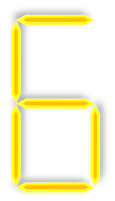 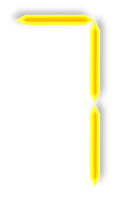 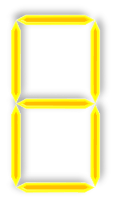 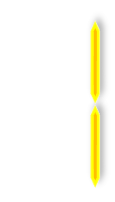 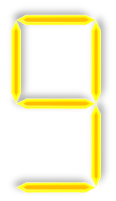 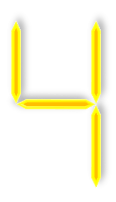 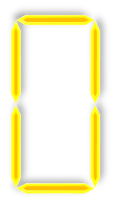 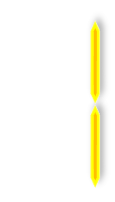 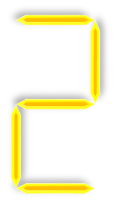 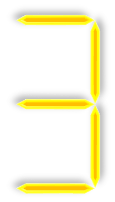 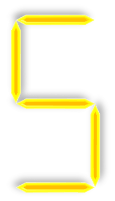 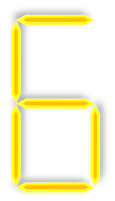 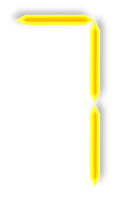 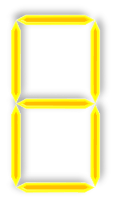 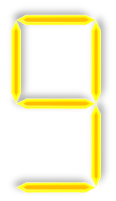 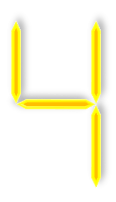 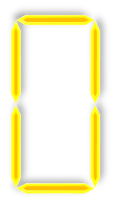 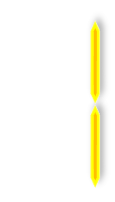 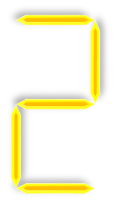 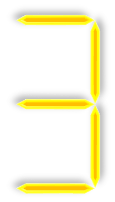 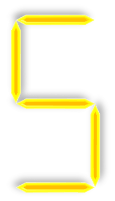 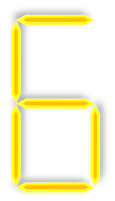 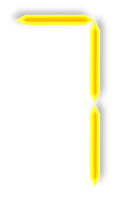 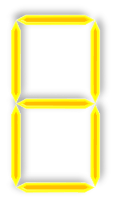 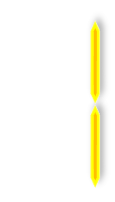 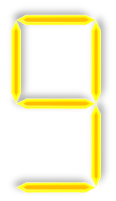 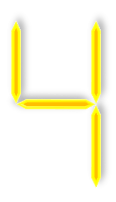 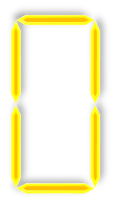 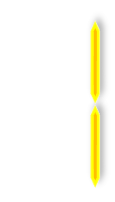 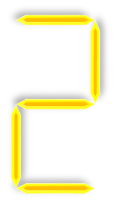 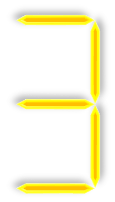 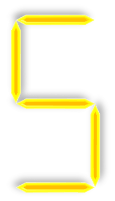 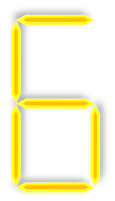 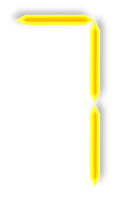 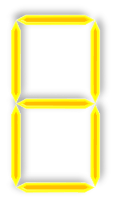 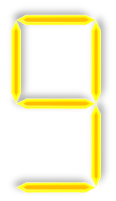 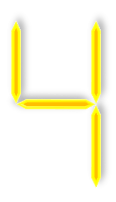 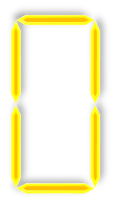 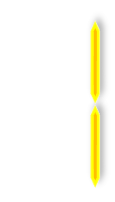 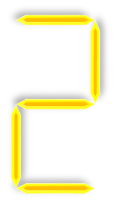 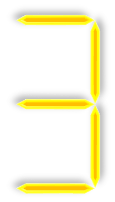 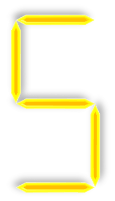 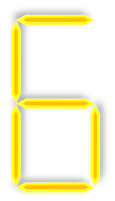 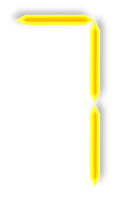 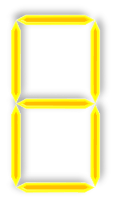 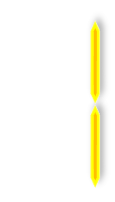 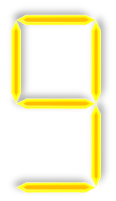 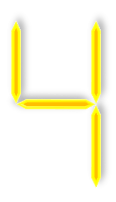 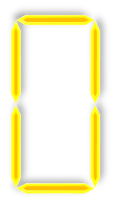 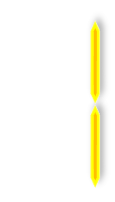 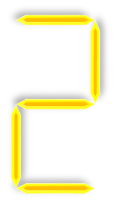 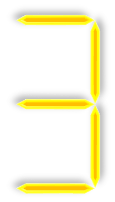 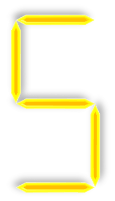 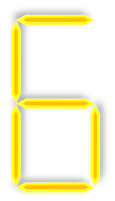 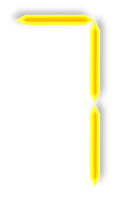 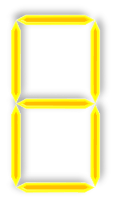 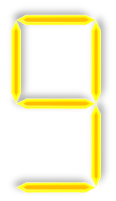 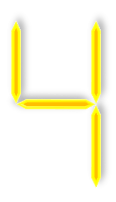 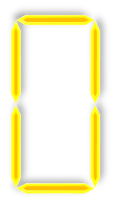 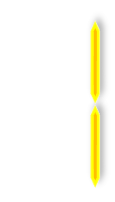 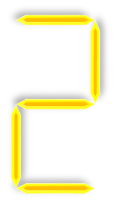 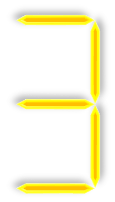 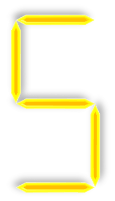 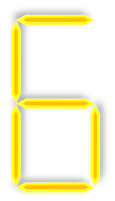 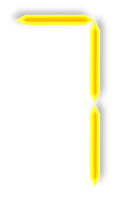 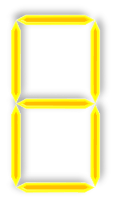 
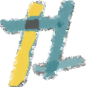 tekhnologic
[Speaker Notes: Scores are from 1 – 100
Caution: If you accidentally press the left arrow key it will reset the animations for the score board.]
Class Quiz
START
[Speaker Notes: Clicking ‘Start’ will go to slide 3 and begin the game.]
Question
Answer
Answer
Answer
Answer
Scores
>
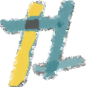 tekhnologic
[Speaker Notes: A: Correct]
Question
Answer
Answer
Answer
Answer
Scores
>
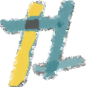 tekhnologic
[Speaker Notes: B: Correct]
Question
Answer
Answer
Answer
Answer
Scores
>
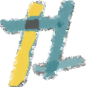 tekhnologic
[Speaker Notes: C: Correct]
Question
Answer
Answer
Answer
Answer
Scores
>
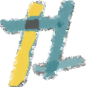 tekhnologic
[Speaker Notes: D: Correct]
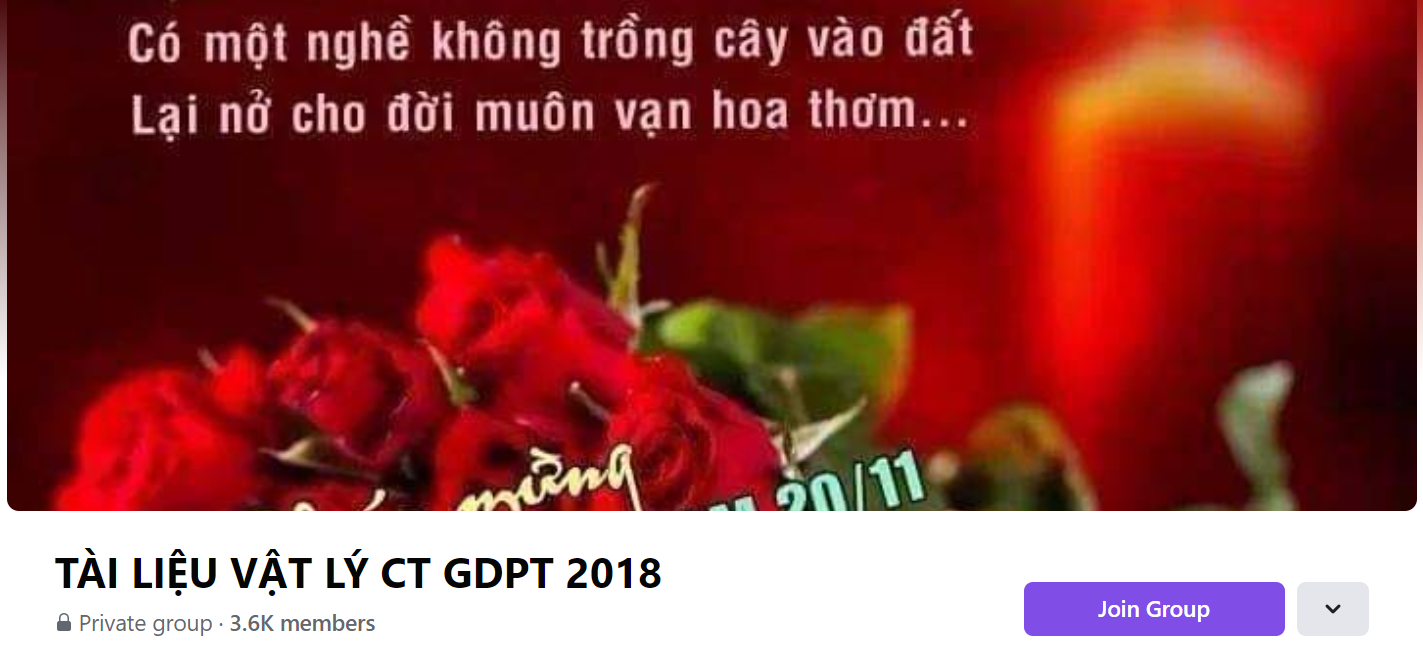 SƯU TẦM: ĐOÀN VĂN DOANH, NAM TRỰC, NAM ĐỊNH
LINK NHÓM DÀNH CHO GV BỘ MÔN VẬT LÝ TRAO ĐỔI TÀI LIỆU VÀ CHUYÊN MÔN CT 2018
https://www.facebook.com/groups/299257004355186